Зарплата «в конверте» — правонарушение и социальная незащищённость работников
Уважаемые налогоплательщики!

Проблема выплаты заработной платы «в конверте» по-прежнему является актуальной. Некоторые работодатели, в том числе индивидуальные предприниматели, стремятся минимизировать уплату налогов и страховых взносов, используя в своей финансовой деятельности схемы ухода от налогов, занижают реальную налогооблагаемую базу, выплачивая работникам зарплату «в конвертах».
Выплачивая низкую официальную заработную плату, работодатели тем самым нарушают трудовое законодательство и ущемляют социальное положение своих работников. 
Гражданин, соглашаясь на зарплату «в конверте», лишает себя возможности получать в будущем реальную и соответствующую уровню заработка пенсию. Такие выплаты не включают в себя ни оплату больничных листов, ни  пособия по беременности и родам. Работник не может в полном объеме воспользоваться налоговым вычетом при покупке жилья, оплате обучения и лечения. 
	Самые эффективные меры может предпринять только сам гражданин!
Сообщить о фактах выплаты заработной платы «в конверте» и неоформленных трудовых отношениях можно по телефону горячей линии: 
+7 (42722)-2-94-60
+7 (42722) -2-94-29.
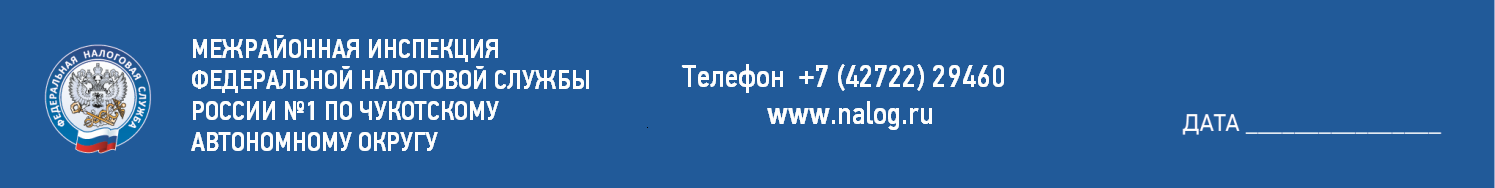 20.01.2017